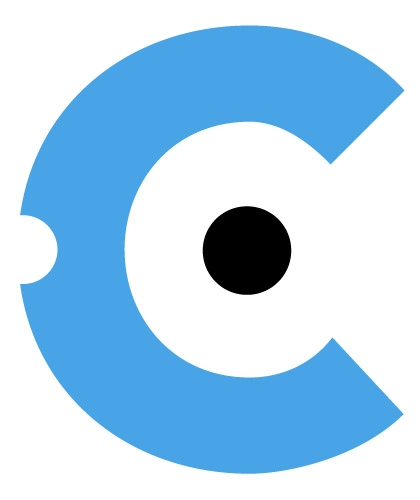 ESTRATÈGIES DE DESCARBONITZACIÓ BASADES EN BIOENERGIA
1ER FÒRUM DE LA DESCARBONITZACIÓ INDUSTRIAL
Ricard Vila
rvila@aesa.net 
20 de juny de 2023
1
DESCARBONITZACIÓ DE L’ENERGIA TÈRMICA
VISIÓ HISTÒRICA
carbó
energia hidràulica industrial
disponibilitat de fons energètiques incerta
baixa qualitat energètica
alt impacte ambiental local
localització de la industria prop de les fonts energètiques
molts recursos per operar i mantenir les instal·lacions
distribució elèctrica
combustibles líquids
bioenergia
gas
natural
energia disponible sense límits allà on vulguem
preu sotmès les tensions del mercat i geopolítiques
equips econòmics i fiables de transformació energètica
nul impacte ambiental local
riscos de manca de subministrament d’energia
alta volatilitat
emergència climàtica: circularitat, bioenergia
pressió dels grans operadors energètics per convèncer-nos que no  fem res: hi haurà energia verda per tot arreu (electrificació i combustibles renovables)
combustibles sintètics
[Speaker Notes: Portem poc més de 60 anys vivint en una mena de “paradís energètic”: tanquem un interruptor o obrim una vàlvula i ens arriba tota l’energia que necessitem (bé... amb el permís d’ENDESA)
L'energia és raonablement fiable i la podem pagar, però el preu puja i seguirà pujant. 
Els grans operadors energètics, els que ens venen el gas i l’electricitat, volen seguir monopolitzant el negoci: electrificarem el calor industrial i transformarem en verd el gas que ara arriba pels tubs.
Però, de moment, això no està passant i, si passés, no ho podríem pagar (de fet, per això no passa!)

Però hi ha alternatives que, en aquest escenari de preus, són econòmicament molt interessants i que, a més, en ajuden a lluitar contra l’emergència climàtica:
El repte és implementar-les sense perdre tot el que havíem guanyat:
Mantenir la seguretat del subministrament
Mantenir la qualitat energètica
Mantenir un nul impacte ambiental local
Assegurar l’automatització del procés
Assegurar que no ens deixem la cartera amb l’operació i manteniment de les instal·lacions
Que ens en puguem despreocupat igual com ho fèiem amb el gas i l'electricitat]
2
DESCARBONITZACIÓ DE L’ENERGIA TÈRMICA
ESTRATEGIA DE DESCARBONITZACIÓ
Què puc i vull fer?
Surten els números?
Com soc?
De quant estem parlant?
ENERGY SUPPLY SYSTEM  MODEL
Energy Solution
Results and efficiency's
Com soc? Per tenir una estratègia el mes important es conèixer-se a un mateix

Què puc fer. Per tenir una estratègia cal conèixer les possibles solucions

Què vull fer. Per tenir una estratègia cal saber com les solucions s'adapten a un mateix.

Surten els números? Tenir el resultat mes real possible, per saber fins a on puc arribar.

De quant estem parlant? S'ha de saber el resultat real de les coses
CO2 reductions
Hourly analyze
Facility strategy
Pre-selection
O&M Technology cost
Do Nothing Case
Energy modeling
Evaluation
Operation options
Tecno-logy select-ion
Investment cost
Tecno-logy analysis
Energy cost supply
OPEX reduction
Energy Analysis
Economic Results
STRATEGY
Data Collection
Energy Modeling
SWOT
[Speaker Notes: Portem poc més de 60 anys vivint en una mena de “paradís energètic”: tanquem un interruptor o obrim una vàlvula i ens arriba tota l’energia que necessitem (bé... amb el permís d’ENDESA)
L'energia és raonablement fiable i la podem pagar, però el preu puja i seguirà pujant. 
Els grans operadors energètics, els que ens venen el gas i l’electricitat, volen seguir monopolitzant el negoci: electrificarem el calor industrial i transformarem en verd el gas que ara arriba pels tubs.
Però, de moment, això no està passant i, si passés, no ho podríem pagar (de fet, per això no passa!)

Però hi ha alternatives que, en aquest escenari de preus, són econòmicament molt interessants i que, a més, en ajuden a lluitar contra l’emergència climàtica:
El repte és implementar-les sense perdre tot el que havíem guanyat:
Mantenir la seguretat del subministrament
Mantenir la qualitat energètica
Mantenir un nul impacte ambiental local
Assegurar l’automatització del procés
Assegurar que no ens deixem la cartera amb l’operació i manteniment de les instal·lacions
Que ens en puguem despreocupat igual com ho fèiem amb el gas i l'electricitat]
3
DESCARBONITZACIÓ DE L’ENERGIA TÈRMICA
BIONERGIA I DESCARBONITZACIÓ
Descarbonitza. Es la única solució que permet un nivell de descarbonització tèrmica completa o casi completa tèrmicament parlant

Redueix costos. Es una solució que redueix els costos energètics!!!! 

Es integrable i esta provada. Es una tecnologia provada i coneguda, pot generar tot tipus de necessitats (vapor, aigua calenta, oli tèrmic....) 

Es multi energia. Amb processos de cogeneració es pot cobrir calor i electricitat!!!! 

Es local i circular. Es una solució de recursos locals amb i tecnologia i experts propis del país
Cuina de gas vs barbacoa. Canviem un sistema regulable per un sistema de major inèrcia. 

Eficiència, no potència. La bioenergia es basa en substituir consum, no en instal·lar potència ociosa 

Del Zara al sastre. Son sistemes de major complexitat i no estàndard 

Se n’ha de tenir cura. En tenir un sistema mes complex, cal considerar major supervisió, intensitat operativa i recolzament als fabricants 

Gestió de subministres. S'ha de canviar de comercialitzadores a productors locals
BIONERGIA
Tota transició implica canvis, els canvis costen, però hi ha know-how, solucions i tècnics per tirar-les endavant amb èxit
[Speaker Notes: Portem poc més de 60 anys vivint en una mena de “paradís energètic”: tanquem un interruptor o obrim una vàlvula i ens arriba tota l’energia que necessitem (bé... amb el permís d’ENDESA)
L'energia és raonablement fiable i la podem pagar, però el preu puja i seguirà pujant. 
Els grans operadors energètics, els que ens venen el gas i l’electricitat, volen seguir monopolitzant el negoci: electrificarem el calor industrial i transformarem en verd el gas que ara arriba pels tubs.
Però, de moment, això no està passant i, si passés, no ho podríem pagar (de fet, per això no passa!)

Però hi ha alternatives que, en aquest escenari de preus, són econòmicament molt interessants i que, a més, en ajuden a lluitar contra l’emergència climàtica:
El repte és implementar-les sense perdre tot el que havíem guanyat:
Mantenir la seguretat del subministrament
Mantenir la qualitat energètica
Mantenir un nul impacte ambiental local
Assegurar l’automatització del procés
Assegurar que no ens deixem la cartera amb l’operació i manteniment de les instal·lacions
Que ens en puguem despreocupat igual com ho fèiem amb el gas i l'electricitat]
DESCARBONITZACIÓ DE L’ENERGIA TÈRMICA
moltes gràcies
Ricard Vila
rvila@aesa.net
ASSESSORIA ENERGÈTICA - ENGINYERIA, CONSULTORIA I PROJECTES
AE,SA · ARAGÓ 383, 4a PLANTA · 08013 BARCELONA · T +34 934 449 300
WWW.AESA.NET · INFO@AESA.NET
[Speaker Notes: Portem poc més de 60 anys vivint en una mena de “paradís energètic”: tanquem un interruptor o obrim una vàlvula i ens arriba tota l’energia que necessitem (bé... amb el permís d’ENDESA)
L'energia és raonablement fiable i la podem pagar, però el preu puja i seguirà pujant. 
Els grans operadors energètics, els que ens venen el gas i l’electricitat, volen seguir monopolitzant el negoci: electrificarem el calor industrial i transformarem en verd el gas que ara arriba pels tubs.
Però, de moment, això no està passant i, si passés, no ho podríem pagar (de fet, per això no passa!)

Però hi ha alternatives que, en aquest escenari de preus, són econòmicament molt interessants i que, a més, en ajuden a lluitar contra l’emergència climàtica:
El repte és implementar-les sense perdre tot el que havíem guanyat:
Mantenir la seguretat del subministrament
Mantenir la qualitat energètica
Mantenir un nul impacte ambiental local
Assegurar l’automatització del procés
Assegurar que no ens deixem la cartera amb l’operació i manteniment de les instal·lacions
Que ens en puguem despreocupat igual com ho fèiem amb el gas i l'electricitat]